Discussion of WUR Packets Design
Date: 2016-11-07
Authors:
Ke Yao, et, al. (ZTE)
Slide 1
Background
WUR, as an add-on module to WLAN device, is considered to be a high efficient power saving method due to its ultra low power consumption.

WUR PAR and CSD have been submitted to IEEE 802 EC for approval.
PAR mentioned that wake up packets carry control information.  

The content of WUR packet is discussed in this proposal.
Ke Yao, et, al. (ZTE)
Slide 2
Principles of WUR Packet Design
In order to achieve cost efficient while maintaining low power consumption level:
Transmission of WUR packets should be as less as possible
Only part of WUR module needs to monitor WUR channel at all time
Only when needed, the full WUR module will be triggered

Logic of the WUR RX module should be as simple as possible
Less WUR packet type to simplify receiving parser.
Simple structure of each WUR packet type

Next slides provide some considerations on the WUR packet design.
Ke Yao, et, al. (ZTE)
Slide 3
Functionality of WUR Packet
To wake up WUR STA
wake up packet is needed
the primary requirement on WUR channel

To keep WUR link connection alive
The packet which can be seen as heart-beating is needed
WUR STA can stay in deep sleep mode for a very long time without worry about abnormal situation, such as AP’s WU message is unreachable.

To keep time alignment between AP and STA in WUR on/off  mode
Time information should be carried in certain WUR packets
Long time in deep sleep mode may cause timing synchronization inaccurate.
Ke Yao, et, al. (ZTE)
Slide 4
Wake Up Packet
Wake up packet should contain the following contents:
Must to have
Rx ID and Tx ID to uniquely identify the receiver

Best to have
1 bit indication of DL/UL to support imbalanced length of Tx/Rx ID
AP and non-AP STA may have different length of Identifier





Wake up auxillary information to support various operations after or during wake-up, such as
the predefined information which should be fedback after wake up
Target main module primary channel info to avoid scanning, for paging packet
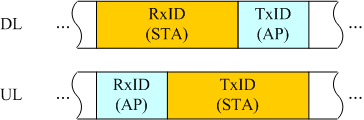 Ke Yao, et, al. (ZTE)
Slide 5
Wake up auxiliary information
The predefined information can be used to
Indicate the receiver to feedback certain information, such as
Measurement of temperature, humidity, density of gas, speed of wind,… in sensor use cases
Location information
Power level/ battery remaining lifetime
Indicate the receiver to do some predetermined type of operation, then feedback the status
For remote control, smart home, smart industry, smart traffic, smart agriculture
Indicate the receiver to access the network

The predefined information could be application dependent
Ke Yao, et, al. (ZTE)
Slide 6
Heart Beating packet
Heart beating packet should at least contain:
RxID and TxID (AP)
Ordinary wake up packets can be seen as heart beating packet for the third party receiver
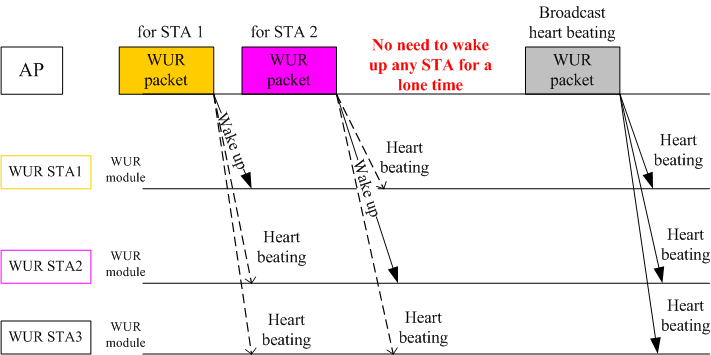 Ke Yao, et, al. (ZTE)
Slide 7
Packet for timing alignment
Packet for timing alignment contains:
RxID: Broadcast ID
TxID: AP
Timing info
Mainly for on/off mode WUR, also helps always-on WUR to adjust time
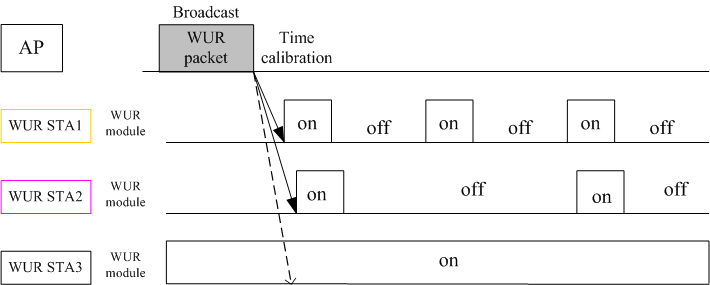 Ke Yao, et, al. (ZTE)
Slide 8
Conclusion
Discussed what kind of packets should be supported on WUR channel
WUR packet to wake up receiver
WUR packet to keep WUR link connection alive
WUR packet to keep time alignment

Provided considerations on the content of these packets for further WUR message design.
Ke Yao, et, al. (ZTE)
Slide 9
References
[1] 11-16-1045-06-0wur-a-par-proposal-wur-sg
Ke Yao, et, al. (ZTE)
Slide 10